Quest for Knowledge
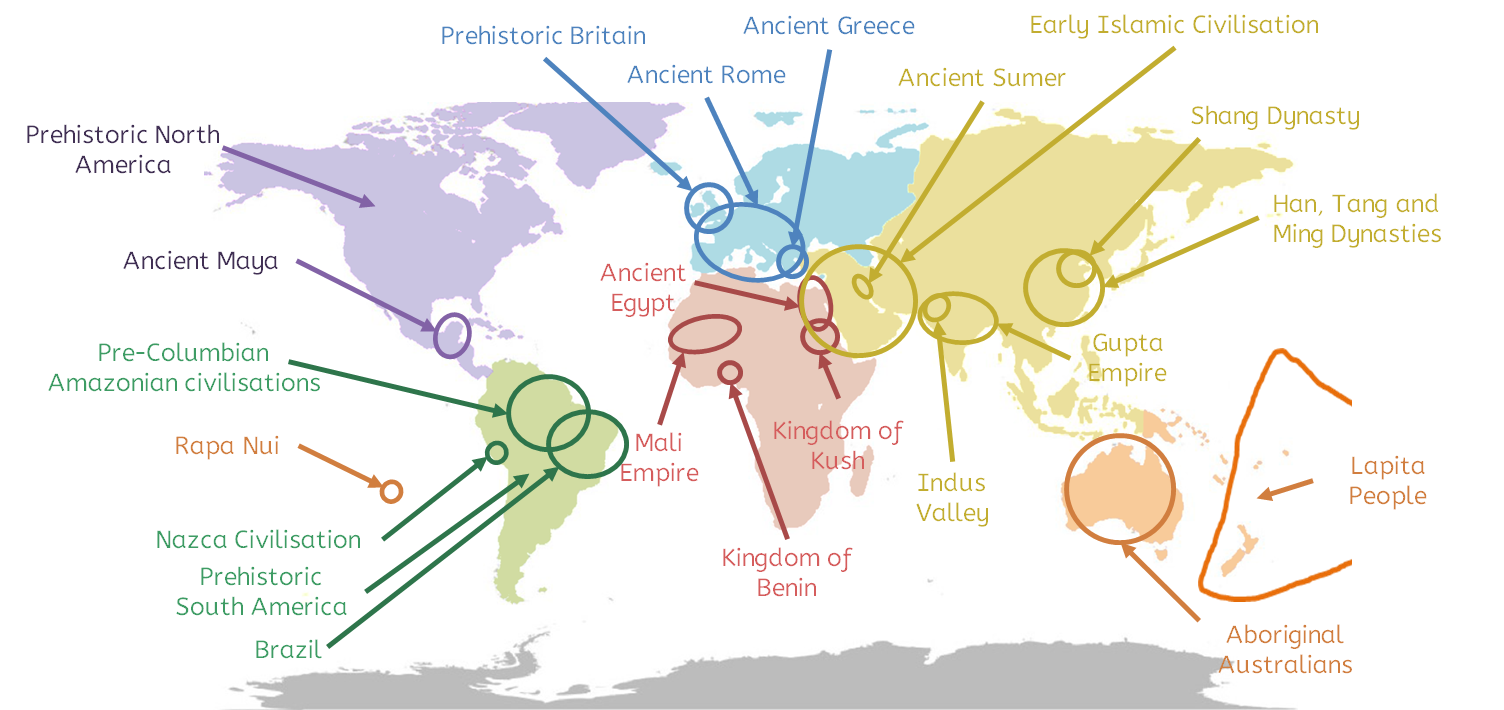 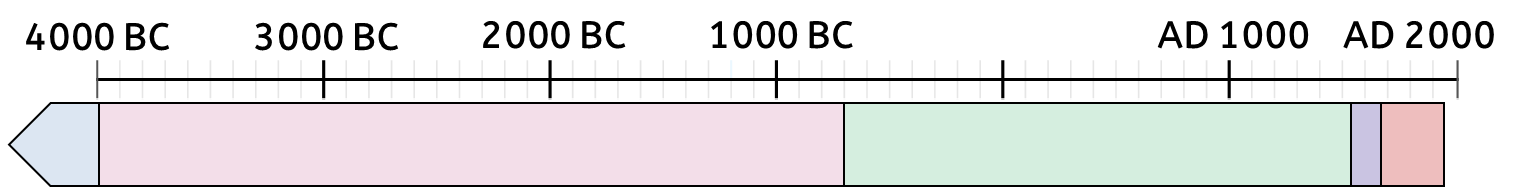 1
2
4
5
3
1
Teachers should adapt this based on the themes and civilisations they have focused on.
2
3
4
5
History | Year 5 – Summer Term | Knowledge Organiser